Светофор Светофорыч!
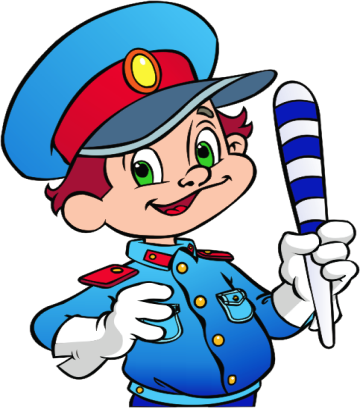 Шоссе
Чтоб на всех автодорогах Аварий не было у нас, Учите правила дорожного движения И помните про наш наказ!
Светофор – надежный наш помощник
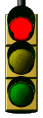 Красный свет – будь осторожным
Желтый свет – подожди немножко
Зеленый свет – в путь пускаться можно!
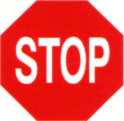 ЮНЫЙ ДРУГ!
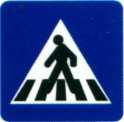 ПОМНИ И СОБЛЮДАЙ
ДОРОЖНЫЕ ПРАВИЛА
ВСЕГДА!
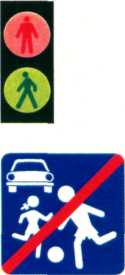 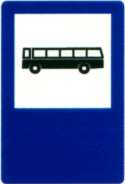 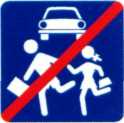 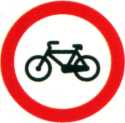